Risks and benefits of using chlorhexidine gluconate in handwashing: A systematic literature review
Analisar os efeitos da utilização contínua do gluconato de clorexidina (CHG) para higiene das mãos através de uma revisão sistemática da literatura.
Os estudos não mostraram diferença significativa nas taxas de HAI ao usar CHG para Higiene das mãos. Entre 13 estudos, 10 sugeriram uma associação com o uso e tolerância ao CHG. O uso de CHG foi associado a eventos de reação cutânea.
Para avaliar os resultados, foram realizadas 3 revisões independentes.
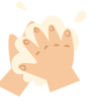 A pesquisa foi conduzida via PubMed, Medline, CINAHL,
LILACS, Embase, Cochrane Library, Scopus, Web of Science, ProQuest, Google Scholar, e literatura cinzenta.
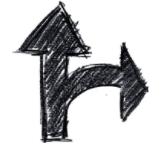 Devido ao  potencial risco de seleção de mutantes portadores de genes para resistência  a CHG e antibióticos, é aconselhável reservar o uso de CHG para outros fins que não higiene das mãos.
O uso de sabonete com CHG está associado à ocorrência de danos na integridade da pele?
O uso de sabonete com CHG para higiene das mãos está associado a uma redução na transmissão de HAI?
O uso de sabonete com CHG está associado à seleção de microrganismos resistentes a este agente antisséptico?
Ensaios clínicos e estudos comparativos observacionais foram incluídos.
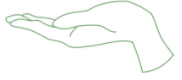 ESCOLA DE ENFERMAGEM DA USP.
PUBLICADO EM JANEIRO,2019. https://doi.org/10.1016/j.ajic.2018.11.013
GRUPO DE PESQUISA PETIRAS.